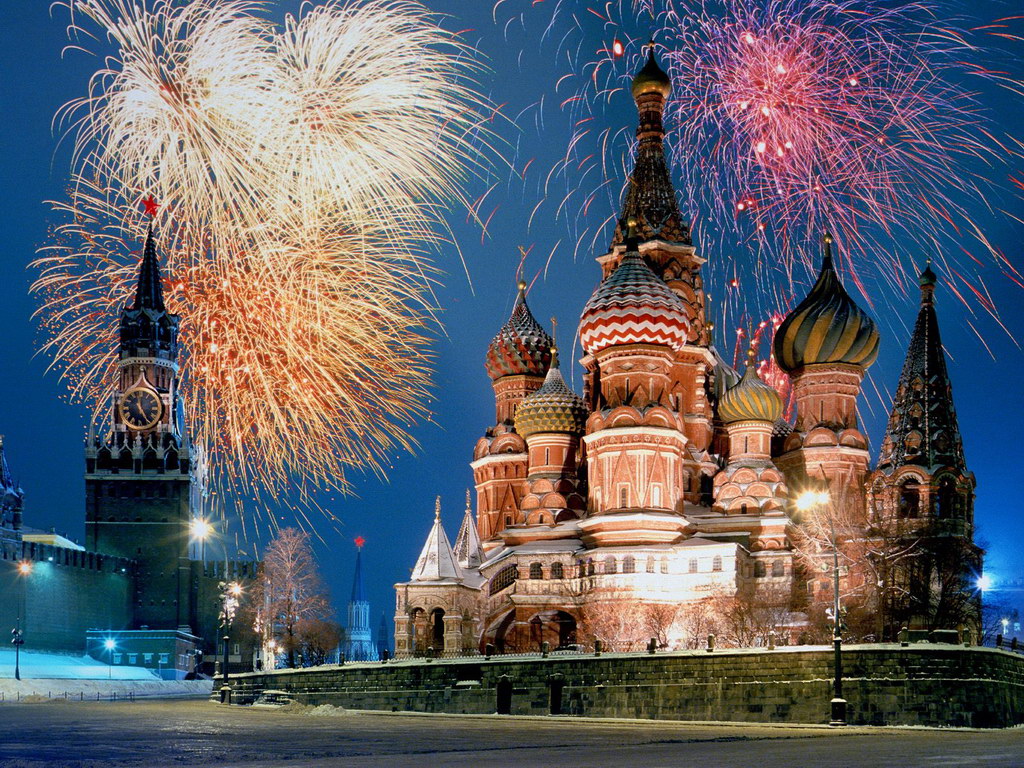 Такие разные праздники
Праздники  России
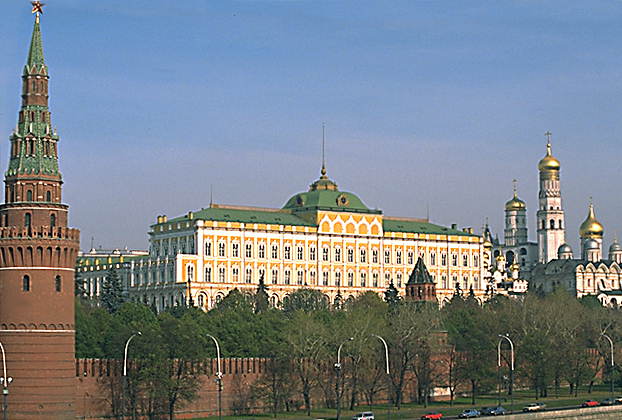 Толковый словарь Ефремовой
Деньилидниторжества,
   установленныевчесть         иливпамятькакого-либо
  события(исторического,
гражданскогоилирелигиозного).
Праздники
Государственные
Семейные
Профессиональные
Народные
Виды праздников
Профессиональные  отмечаются людьми всех профессий
Народные
отмечаются всеми людьми , независимо от национальной принадлежности и религии
СЕМЕЙНЫЕ
ГОСУДАРСТВЕННЫЕ 
УСТАНАВЛИВАЮТСЯ УКАЗОМ  ПРЕЗИДЕНТА  РФ
Государственные праздники
Новый год
Праздник весны и труда
День Победы
День России
День народного единства 
День защитника Отечества 
Международный женский день
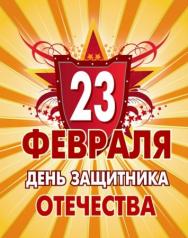 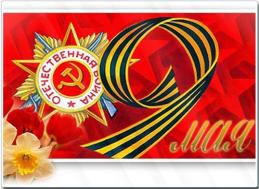 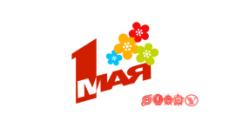 Народные праздники
День матери 29 ноября
День смеха 1 апреля
День знаний 1 сентября
День студента 25 января
День семьи, любви и верности 8 июля
Международный день театра 27 марта
День славянской письменности и культуры 
24 мая
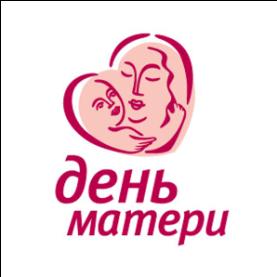 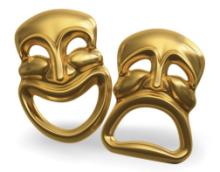 Профессиональные праздники
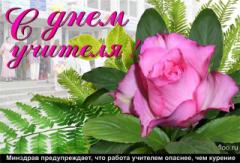 день шахтёра
день рыбака
день медицинского работника
день учителя
день геолога
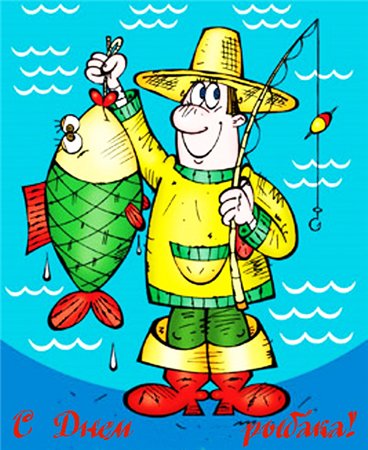 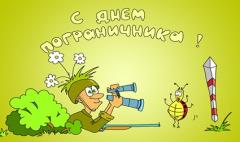